5ο ΓΥΜΝΑΣΙΟ ΠΤΟΛΕΜΑΪΔΑΣ 
      
   ΣΧΟΛΙΚΟ ΕΤΟΣ: 2022-2023

ΤΑΞΗ : Γ  
 
 ΜΑΘΗΜΑ: ΤΕΧΝΟΛΟΓΙΑ
 (ΕΡΕΥΝΑ ΚΑΙ ΠΕΙΡΑΜΑΤΙΣΜΟΣ)
ΣΤΑΔΙΑ ΕΠΙΣΤΗΜΟΝΙΚΗΣ ΕΡΕΥΝΑΣ
Βήματα επιστημονικής έρευνας
1ο  Προσδιορισμός του προβλήματος.

2ο  Αναζήτηση πληροφοριών από διάφορες πηγές.

3ο  Διατύπωση της υπόθεσης.

4ο Καθορίζω τις μεταβλητές (ανεξάρτητη – εξαρτημένη – σταθερές).

5ο  Διατύπωση του τίτλου της έρευνας.

6ο Χρονοδιάγραμμα εργασιών του πειράματος.

7ο Επιλογή εξοπλισμού - υλικών και εργαλείων.
Βήματα επιστημονικής έρευνας
8ο  Διεξαγωγή του πειράματος.

9ο Ανάλυση αποτελεσμάτων σε πίνακα και παρουσίαση με γράφημα.

10ο   Εξαγωγή συμπερασμάτων. 

11ο  Προτάσεις για μελλοντικές έρευνες.

12ο  Γραπτή εργασία.

13ο  Σεμινάριο  παρουσίασης γραπτής εργασίας.
Εισαγωγή στην διατύπωση προβλημάτων
Κατά την διατύπωση των ερωτημάτων οι μαθητές /τριες  διατυπώνουν πιθανά προβλήματα που μπορούν να εξετάσουν.
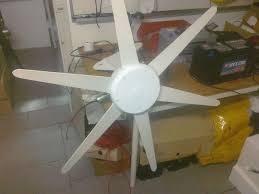 Παράδειγμα

Επηρεάζεται η απόδοση της ανεμογεννήτριας από το μέγεθος των πτερυγίων της ;
Αναζήτηση πηγών πληροφόρησης
Για την ορθή διατύπωση της υπόθεσης οι μαθητές μπορούν να αξιοποιούν περιλήψεις άρθρων από εφημερίδες και περιοδικά ,επιστημονικά βιβλία του ενδιαφέροντός τους που αναφέρονται σε έρευνα που πραγματοποιήθηκε σε κάποιο τομέα, και γενικά οποιαδήποτε πηγή πληροφόρησης είναι διαθέσιμη στο τεχνολογικό περιβάλλον .	 

Της βιβλιοθήκης




Του διαδικτύου
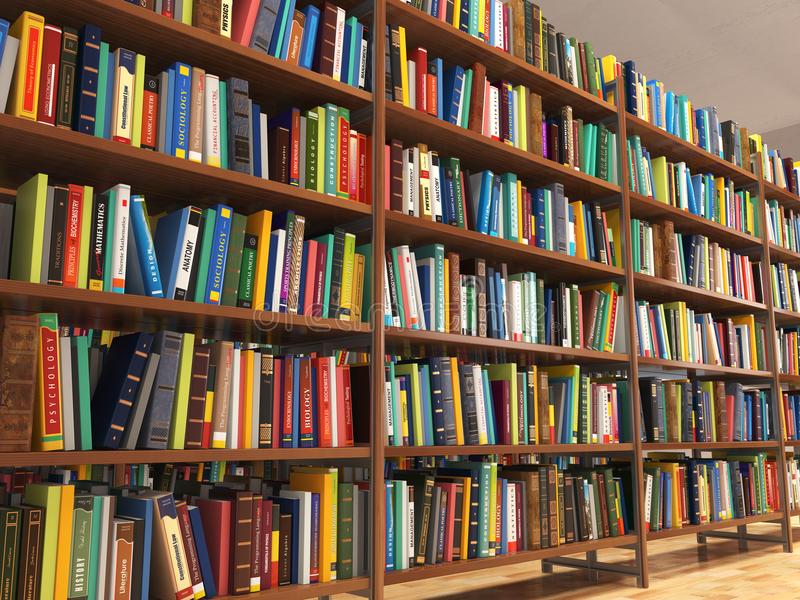 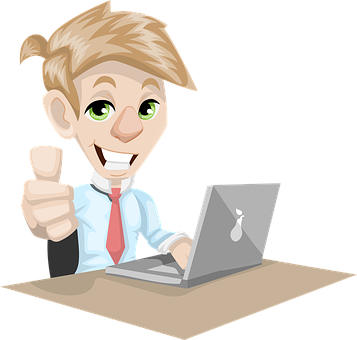 Διαμόρφωση υπόθεσης της έρευνας καθορισμός τίτλου.
Η διαμόρφωση της υπόθεσης έχει ιδιαίτερη σημασία για μια έρευνα και αποτελεί τον κεντρικό άξονα γύρω από το οποίο περιστρέφεται όλη η ερευνητική διαδικασία. 

Ο ερευνητής ,με βάση τις γνώσεις του και τη βιβλιογραφία που μελέτησε διατυπώνει μια υπόθεση σχετικά με τη μεταβλητή ή τη σχέση των μεταβλητών που μελετά.
Τι είναι η υπόθεση ;
Είναι μια αβέβαιη απάντηση (ισχυρισμός) σε ένα ερώτημα ερευνητικής φύσης ή μια προσωρινή πρόβλεψη . 
 
 Παραδείγματα 

Αν η θερμοκρασία της κατοικίας επηρεάζεται από τους υαλοπίνακες τότε οι διπλοί υαλοπίνακες διατηρούν καλύτερα την εσωτερική θερμοκρασία της κατοικίας;


Το νερό με άλατα κάνει περισσότερη ώρα για να βράσει απ’ ότι το καθαρό νερό;
Τι προσέχουμε στην διατύπωση του τίτλου της έρευνας.
Ο τίτλος της έρευνας 

Θα πρέπει να δίνει στον αναγνώστη τη δυνατότητα να αντιληφθεί εύκολα το θέμα που διαπραγματεύεται.


Πρέπει να είναι σύντομος , ακριβής και περιεκτικός .


Ο τίτλος της πειραματικής έρευνας πρέπει να περιλαμβάνει τις μεταβλητές που μελετώνται .
Παραδείγματα διατύπωσης τίτλων έρευνας.
Για να εξοικειωθούν οι μαθητές /τριες με την διατύπωση τίτλων , προτείνεται στο παρακάτω υπόδειγμα να διατηρήσουν τις παρακάτω λέξεις σταθερές (έντονες λέξεις) και να αντικαταστήσουν τις λέξεις που είναι γραμμένες με μικρά γράμματα με δικά τους .
Υποδείγματα διατύπωσης τίτλων.
Ποια είναι η επίδραση του/της υγρασίας στο(ν)/στη(ν) ανάπτυξη της ντοματιάς.

Σε ποιο βαθμό ο/η /το χρώμα ενός υλικού επηρεάζει την απορρόφηση της ηλιακής ακτινοβολίας.

Ποια/ποιες/ποιοι οικιακοί ηλεκτρικοί λαμπτήρες ακτινοβολούν περισσότερο φως.

Πως /με ποιο τρόπο  ο προσανατολισμός μιας κατοικίας  επιδρά στην ενέργεια που καταναλώνει.
Χρονοδιάγραμμα εργασιών
Προγραμματίζουμε τον χρόνο που έχουμε στην διάθεσή μας σε σχέση με τις εργασίες που έχουμε να κάνουμε.
Επιλογή υλικών και εργαλείων.
Συγκεντρώνουμε τα υλικά και τα εργαλεία που θα χρειαστούμε για την διεξαγωγή του πειράματος .
Διεξαγωγή του πειράματος.
Περιγράφουμε  τον τρόπο διεξαγωγής  του πειράματος.
Χρονοδιάγραμμα εργασιών
Ανάλυση αποτελεσμάτων

Τα αποτελέσματα των μετρήσεων μπορούμε να τα παρουσιάσουμε σε έναν πίνακα και στην συνέχεια για να γίνουν κατανοητά μπορεί να γίνει και γράφημα των αποτελεσμάτων .


Εξαγωγή συμπερασμάτων

Συνήθως επαληθεύουμε ή απορρίπτουμε την υπόθεση που είχαμε διατυπώσει στην αρχή της έρευνας.
Χρονοδιάγραμμα εργασιών
Προτάσεις για μελλοντικές έρευνες

Ο ερευνητής/ρια μπορεί να προτείνει  διάφορες προτάσεις έρευνας (αλλάζοντας τις μεταβλητές ) για μελλοντικούς ερευνητές .

Γραπτή εργασία 

Όλα τα παραπάνω βήματα καταγράφονται σε μία γραπτή εργασία κατά προτίμηση γραμμένη σε υπολογιστή για καλύτερη παρουσίαση.

Παρουσίαση της γραπτής εργασίας

Η εργασία θα παρουσιαστεί στους συμμαθητές της τάξης σε ημερομηνία που θα οριστεί από τον υπεύθυνο καθηγητή.
ΕΥΧΑΡΙΣΤΩ  ΓΙΑ ΤΗΝ ΠΡΣΟΧΗ ΣΑΣ